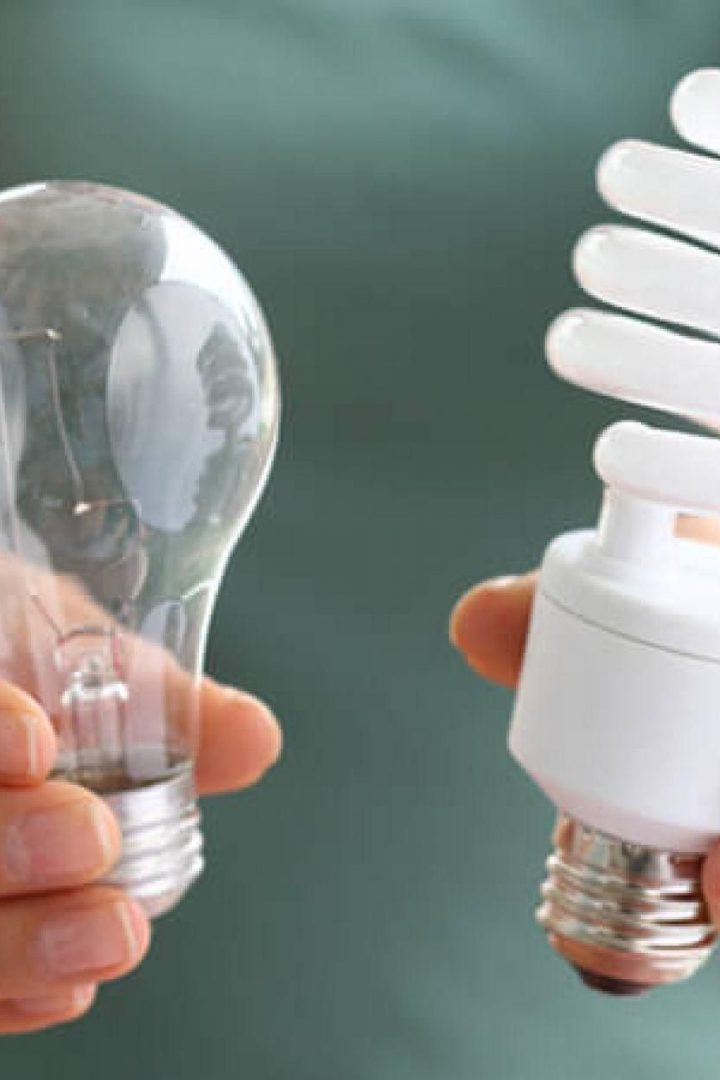 Всероссийский урок "Экология и энергосбережение"
Добро пожаловать на урок, который поможет вам понять, почему сохранение ресурсов и защита окружающей среды так важны, и как каждый из нас может принять участие в движении за чистоту и энергосбережение.
Презентация для классного часа в 6 классе по теме: Всероссийский урок "Экология и энергосбережение"
newUROKI.net
Всё для учителя – всё бесплатно!
newUROKI.net
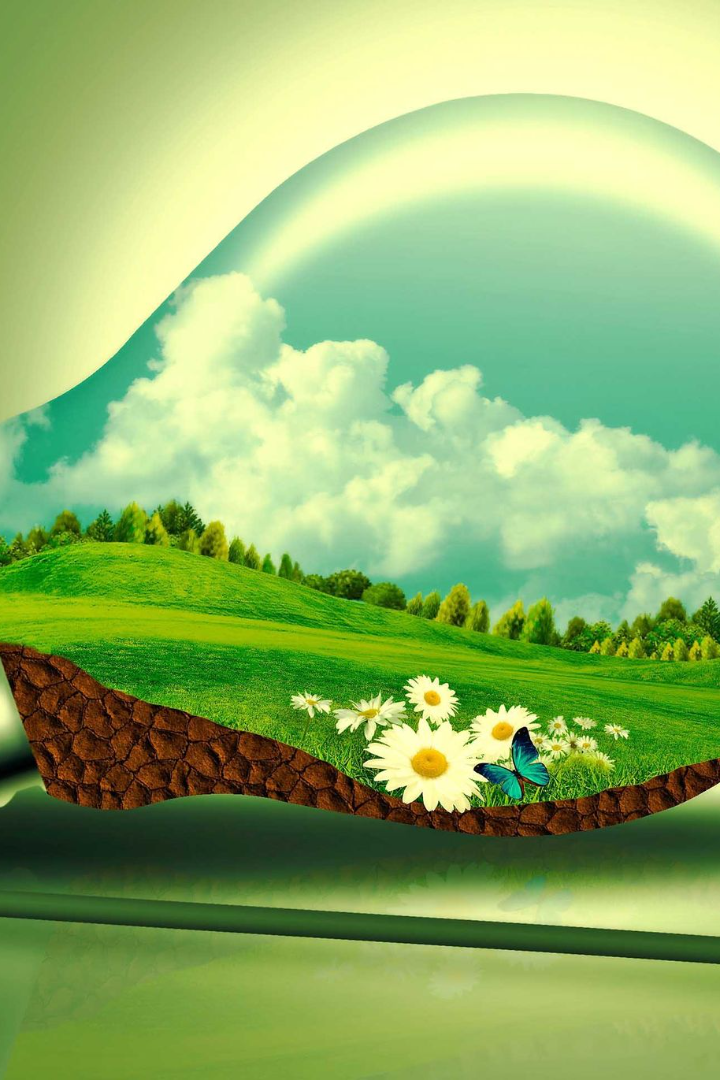 Введение в тему
Экология и энергосбережение: две темы, неразрывно связанные друг с другом. Мы начнем с краткого обзора, что такое экология, пройдемся по важным проблемам окружающей среды в России и узнаем, какая связь между потреблением энергии и экологией.
newUROKI.net
Примеры практических действий
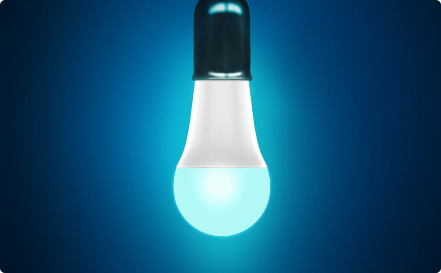 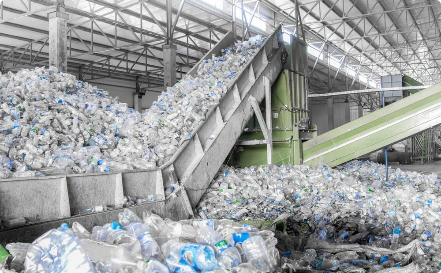 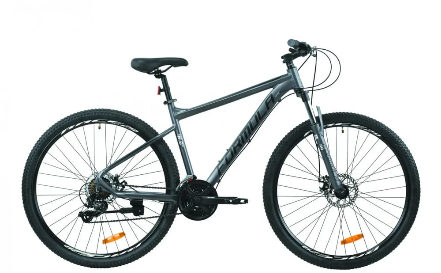 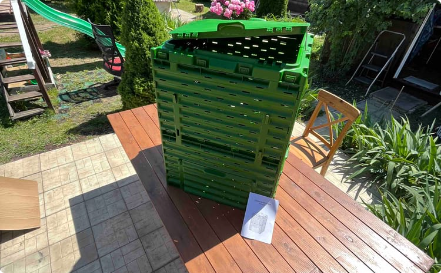 Лампочки накаливания
Ездить на велосипеде
Переработка пластика
Создание компоста
Замена лампочек накаливания на светодиодные может уменьшить потребление электроэнергии.
Езда на велосипеде вместо автомобиля помогает уменьшить выбросы загрязняющих веществ.
Никогда не выбрасывайте пластик в природу. Лучший способ утилизировать пластиковые изделия - переработать их.
Компост начинается с отходов пищи и сада. Это органический материал, который вы можете использовать в своем саду, вместо химических удобрений.
newUROKI.net
Шаги, которые школьники могут предпринять
Список покупок
Выключение света и электроприборов
Прежде чем пойти в магазин, составьте список покупок, чтобы избежать привычки покупать то, что не нужно.
После использования выключайте свет и электроприборы, такие как компьютер и телевизор.
Переходите на светодиоды
Регулярно проводите уборку своего района
Если у вас еще есть лампочки накаливания, то замените их на светодиоды.
Не бросайте мусор на улицах. Помогите вам и вашим соседям соблюдать чистоту в своем районе.
newUROKI.net
Изучение проблем экологии и энергосбережения в России
1
Загрязнение воздуха
Загрязнение окружающей среды в России на протяжении десятилетий остается одной из проблем экологии и энергосбережения.
2
Недостаточно лесов
Россия остается одной из стран мира с наибольшим количеством лесов, но за последние десятилетия стала более заметной проблема - вырубки лесов в европейской части страны.
3
Неэффективное использование энергии
Расходы на энергию - это одна из ключевых частей счета за коммунальные услуги. Множество домов в России все еще не оснащены современным оборудованием, что приводит к большим потерям тепла и электроэнергии в зимние месяцы.
newUROKI.net
Практические действия для сохранения ресурсов
Осознанное использование автомобилей
Использование солнечной энергии
Регулярное обновление техники
Присоединитесь к движению по использованию солнечной энергии, которая является одним из наиболее чистых и доступных источников по всей России.
Инвестируйте в энергоэффективные системы и устройства, чтобы уменьшить свои расходы на энергопотребление и избежать нецелесообразных потерь энергии.
Сокращайте свое вождение и используйте общественный транспорт, чтобы уменьшить выбросы загрязняющих веществ в атмосферу и убедиться, что менее энергозатратные способы передвижения, такие как ходьба, велосипеды и скейтбординг, используются, когда это возможно.
newUROKI.net
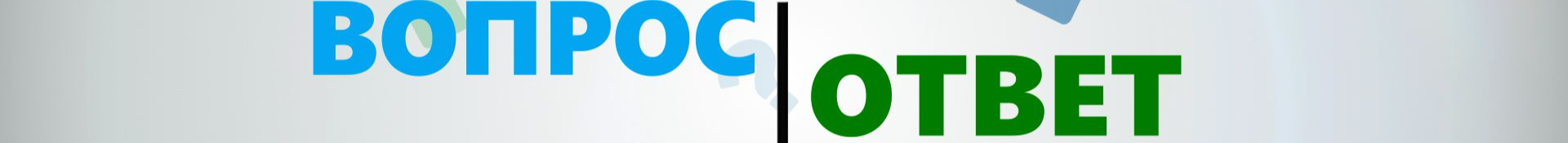 Вопросы и ответы
Надеемся, наш урок дал вам ответы на многие вопросы, связанные с экологией и энергосбережением. Но если у вас остались какие-то вопросы, мы с радостью ответим на них.
newUROKI.net
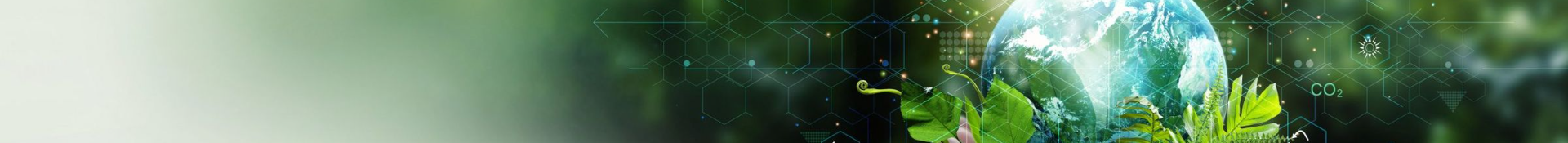 Заключение
Спасибо, что присоединились к нам на этом уроке. Наша цель состояла в том, чтобы рассказать о том, как каждый из нас может сделать свой вклад в сохранение окружающей среды и энергосбережение. Мы надеемся, что вы теперь лучше понимаете, почему это так важно, и что вы примете участие в борьбе с этими проблемами.
newUROKI.net